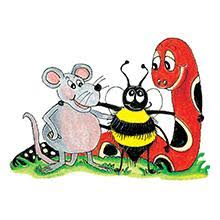 Jolly Grammar 2-25
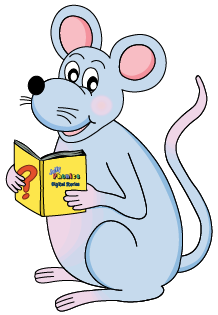 Mini Test 24
grip
grip
milk
grip
milk
ear
grip
milk
ear
dear
grip
milk
ear
dear
year
6. tear
grip
milk
ear
dear
year
6. tear
 7. spear
grip
milk
ear
dear
year
6. tear
 7. spear
 8. earrings
grip
milk
ear
dear
year
6. tear
 7. spear
 8. earrings
 9. zero
grip
milk
ear
dear
year
6. tear
 7. spear
 8. earrings
 9. zero
10. equals
grip
milk
ear
dear
year
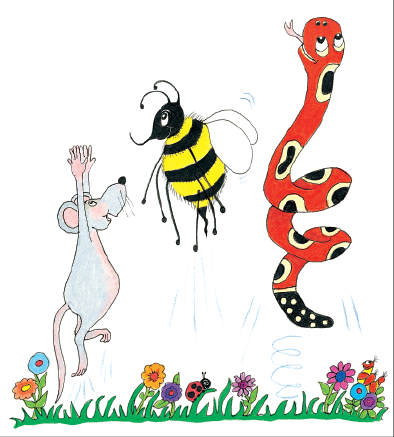 Let’s revise
Plural form
star

 pony

 toy

 fairy
star

 pony

 toy

 fairy
stars
star

 pony

 toy

 fairy
stars

 ponies
star

 pony

 toy

 fairy
stars

 ponies

 toys
star

 pony

 toy

 fairy
stars

 ponies

 toys

 fairies
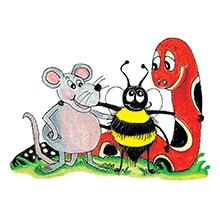 dictionary.
“It is my birthday,” said Hannah.
“It is my birthday,” said Hannah.
(      )
“It is my birthday,” said Hannah.
(say)
talk
 speak
 tell
  answer
 whisper
 shout
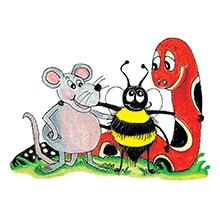 Activity page1
angry
quick
pretty
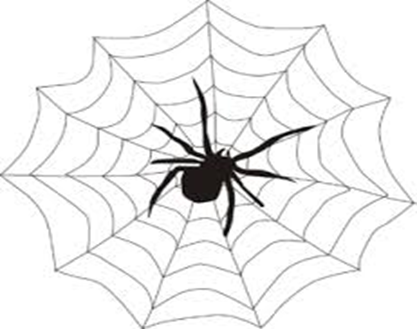 angry

 mad
 wild
 cross
 infuriated
 furious
quick
pretty
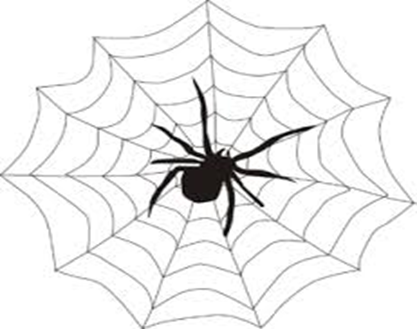 angry

 mad
 wild
 cross
 infuriated
 furious
quick
 
 fast
 hurried
 rapid
 speedy
 brisk
pretty
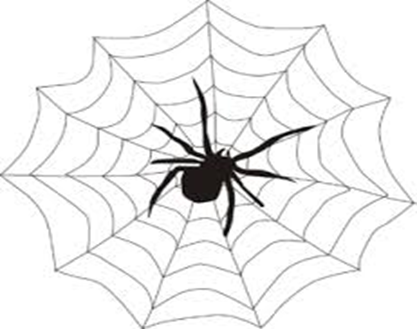 angry

 mad
 wild
 cross
 infuriated
 furious
quick
 
 fast
 hurried
 rapid
 speedy
 brisk
pretty

 cute
 beautiful
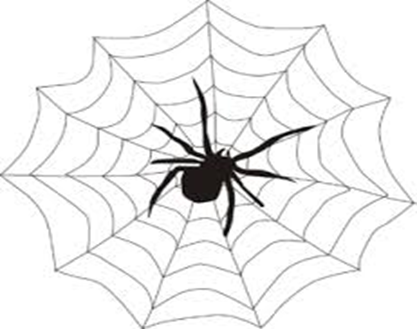 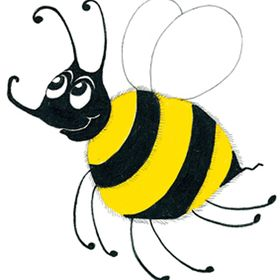 Measurement Words
weight
 volume		 
 minute
 second
 fraction   
 estimate
centimetre  cm
 metre          m
 gram           g
 kilogram    kg
 millilitre     ml
 litre             l
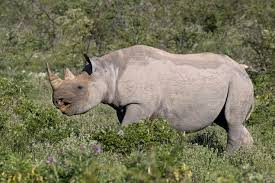 rhinoceros
silent <h>
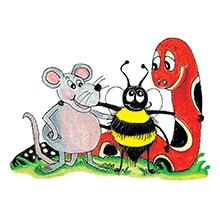 Activity page2
rhombus
rhubarb
hour
rhythm
belt
 farm
 hour
 ghost
 rhyme
 rhythm
 honest
 rhinoceros
 centimetre
metre
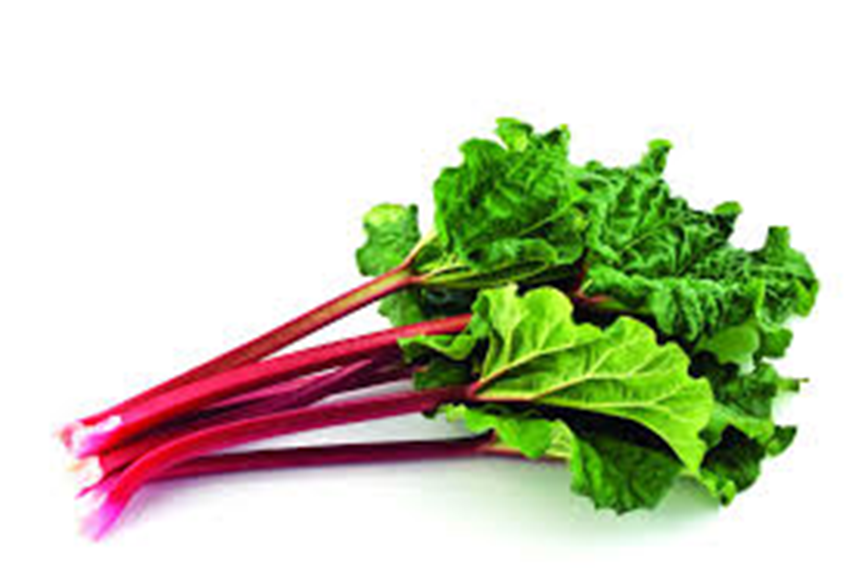 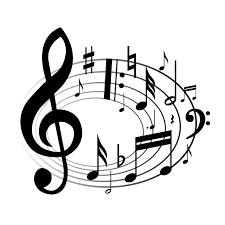 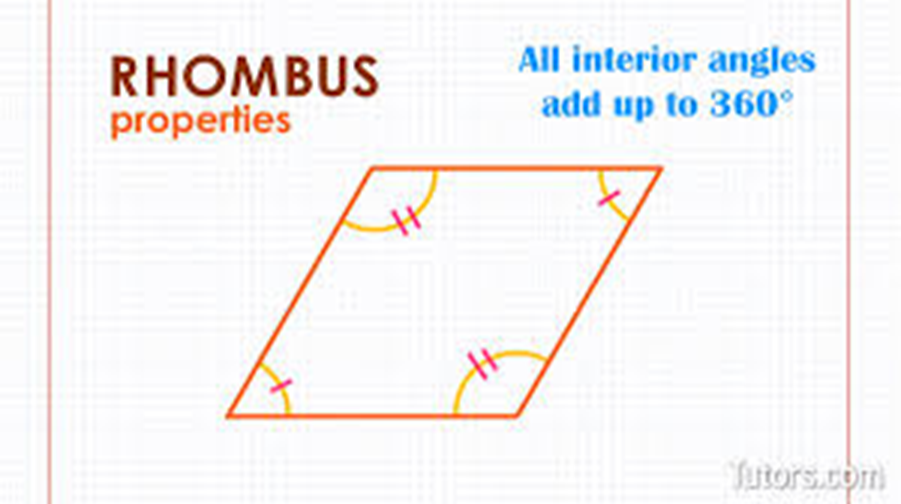 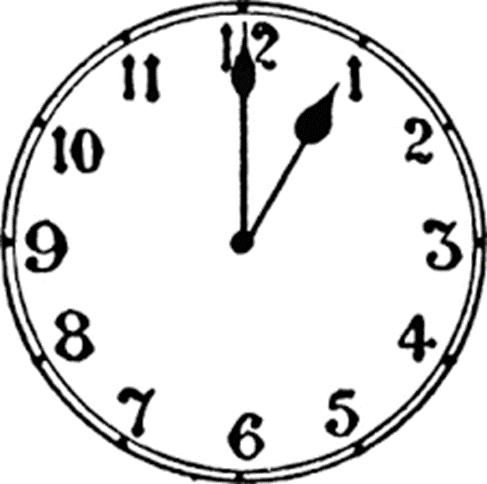 John
ghastly
honest
ghost
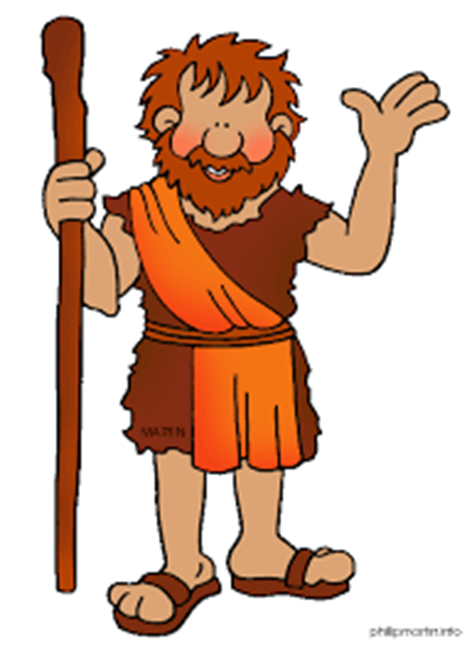 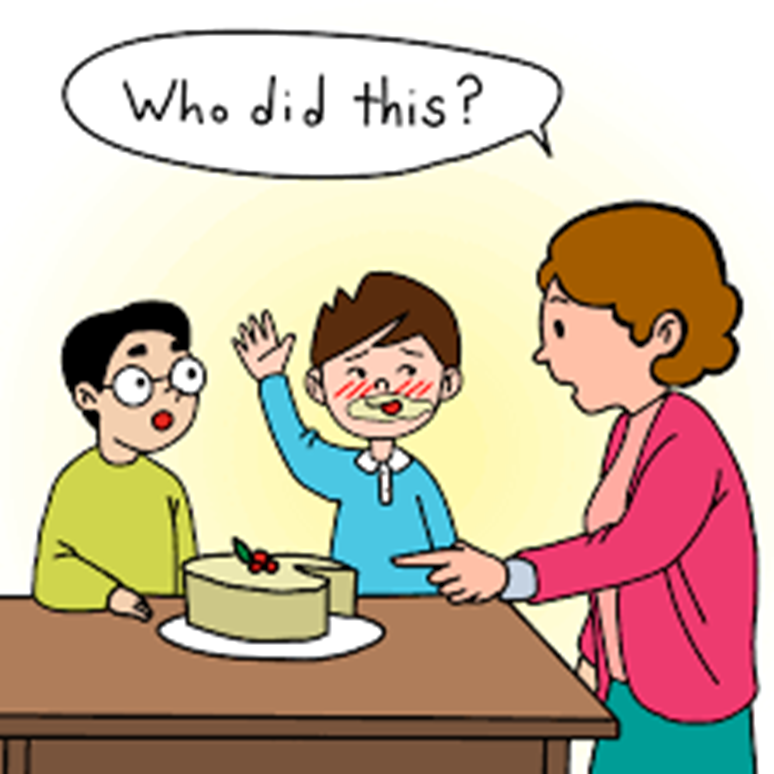 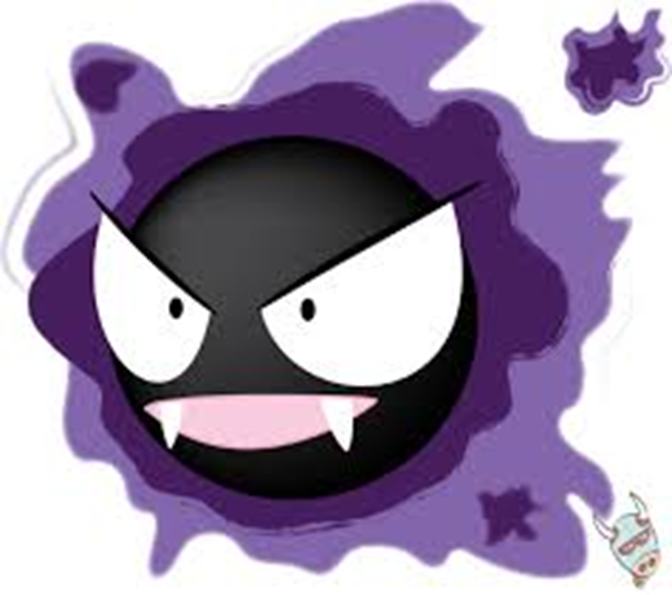 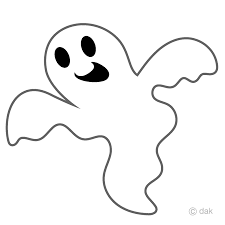 rhyme
rhinoceros
hourglass
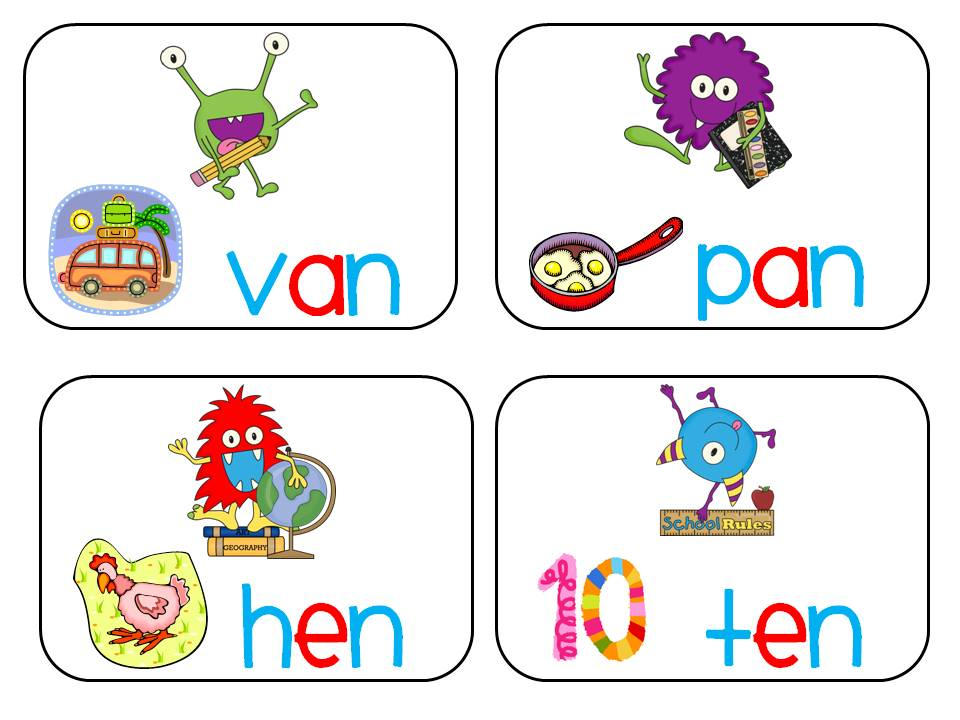 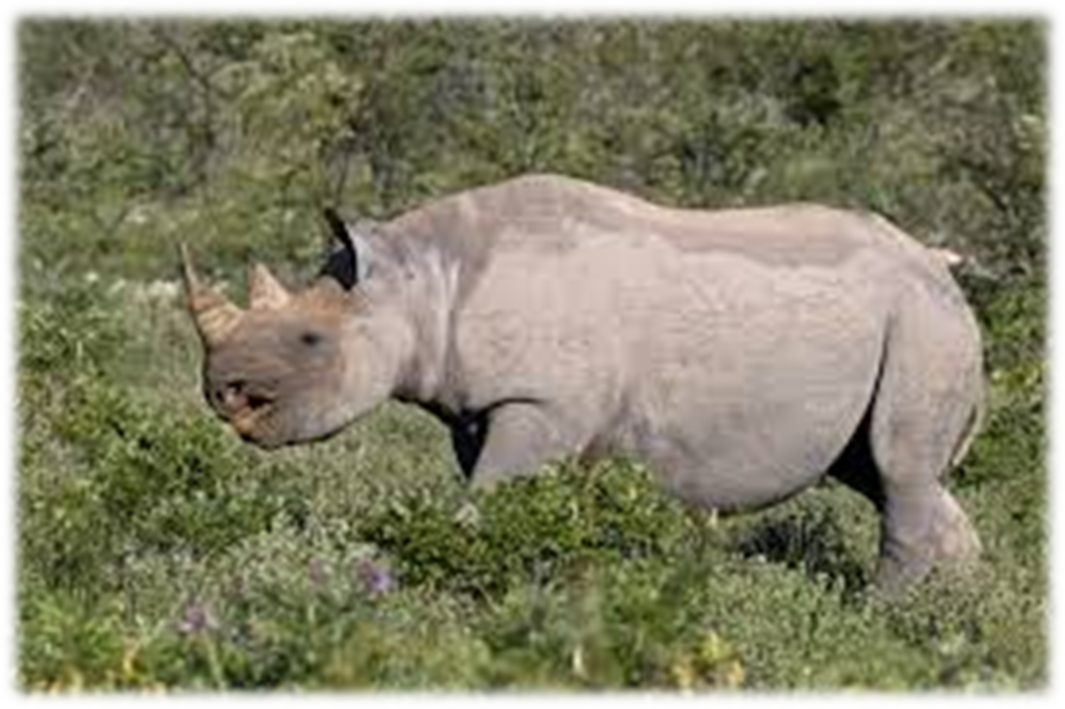 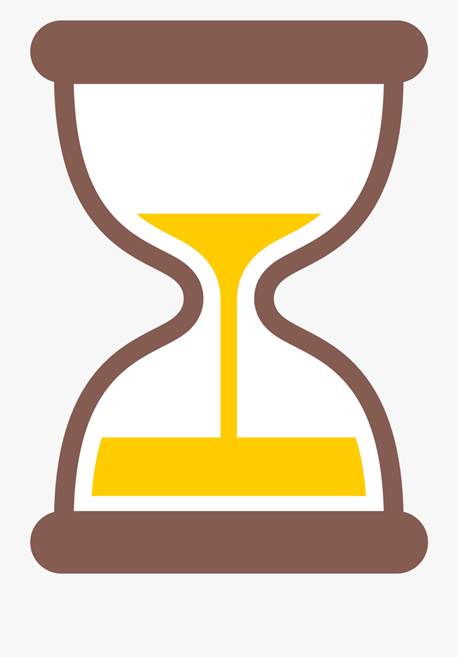 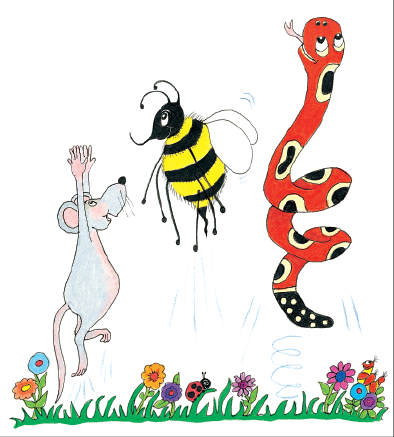 Dictation
Name:				
 
1.                 2.	                 3. 	  		                  
                           
4.	               5.	                 6.			    

7.												

         8.										

         9.
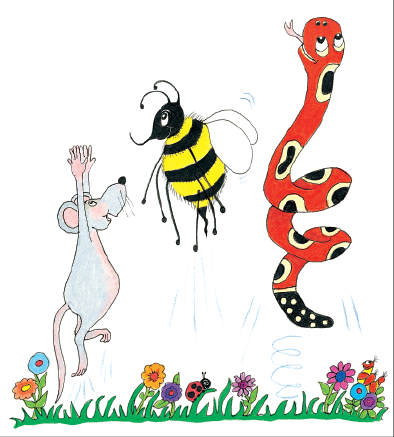 John
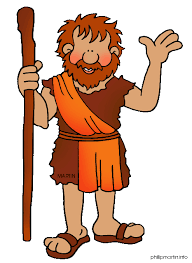 John    	2. rhubarb
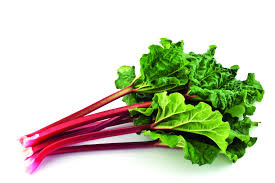 John    	2. rhubarb		3. hour
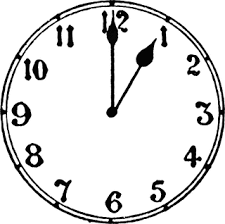 John    	2. rhubarb		3. hour
4. ghastly
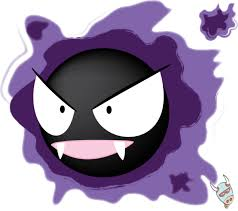 John    	2. rhubarb		3. hour
4. ghastly 	5. honest
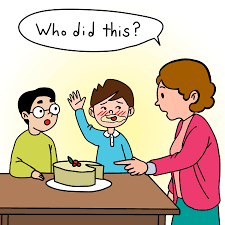 John    	2. rhubarb		3. hour
4. ghastly 	5. honest	6. rhombus
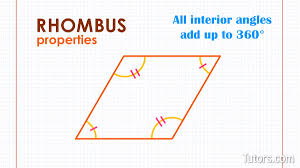 John    	2. rhubarb		3. hour
4. ghastly 	5. honest	6. rhombus

7. The keys are by the hourglass.
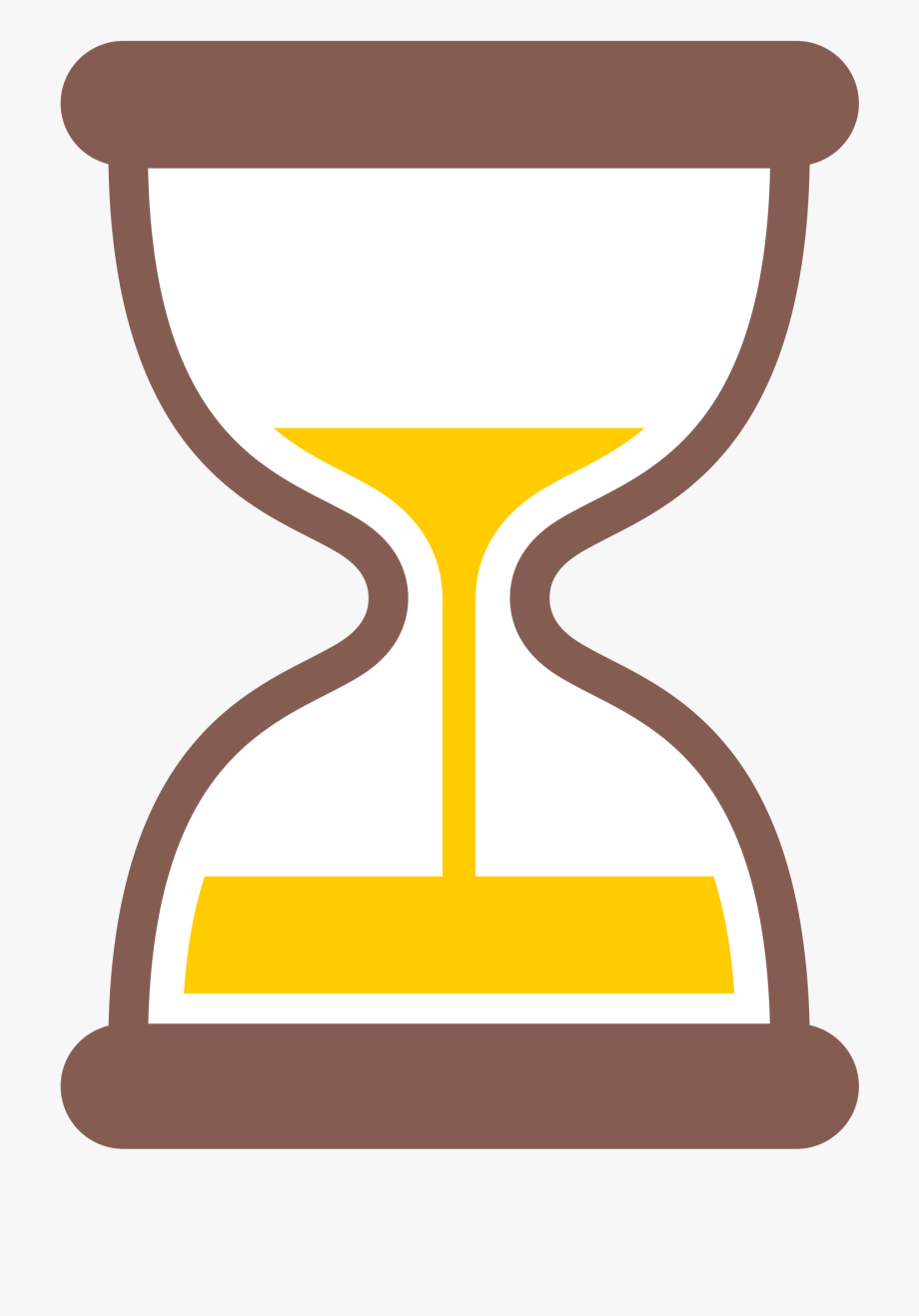 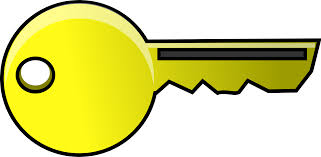 John    	2. rhubarb		3. hour
4. ghastly 	5. honest	6. rhombus

7. The keys are by the hourglass.

8. That house is haunted 
    by a ghost.
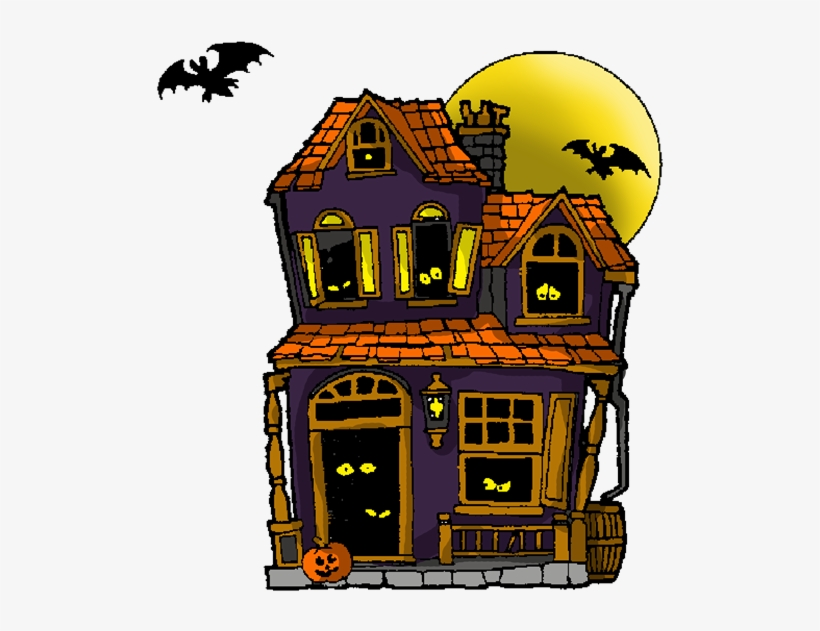 John    	2. rhubarb		3. hour
4. ghastly 	5. honest	6. rhombus

7. The keys are by the hourglass.

8. That house is haunted 
    by a ghost.

9. My family likes poems 
   with rhythm and rhyme.
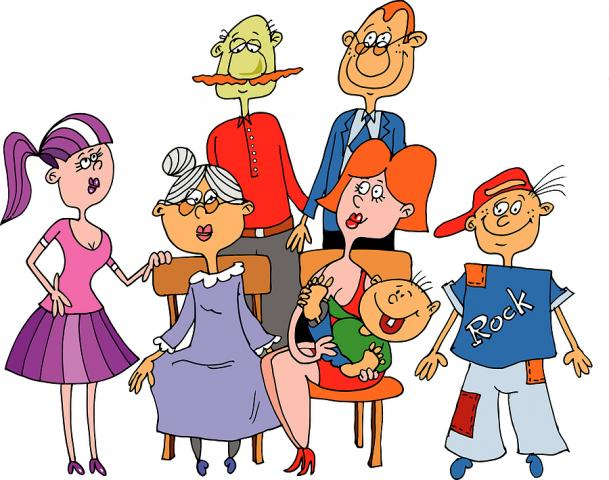 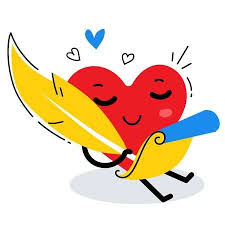 In the spaces in each word web, write some words that could be used instead of the word in the middle.
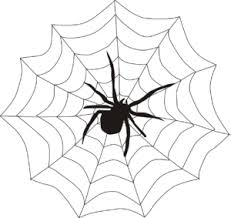 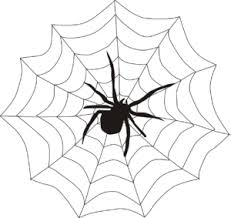 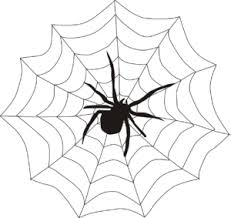 sad
cold
happy
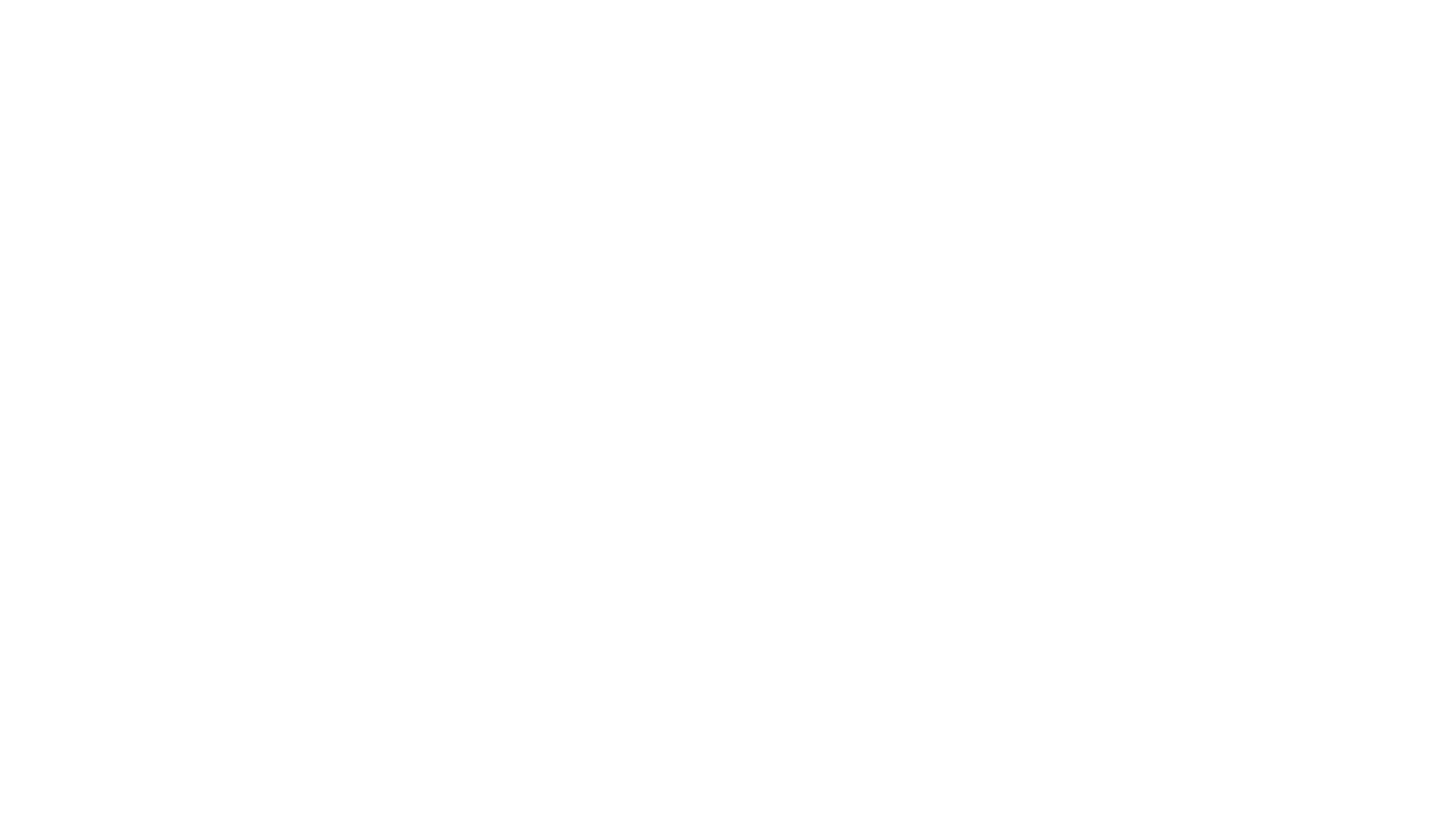 Thank you!
See  you 
next lesson.
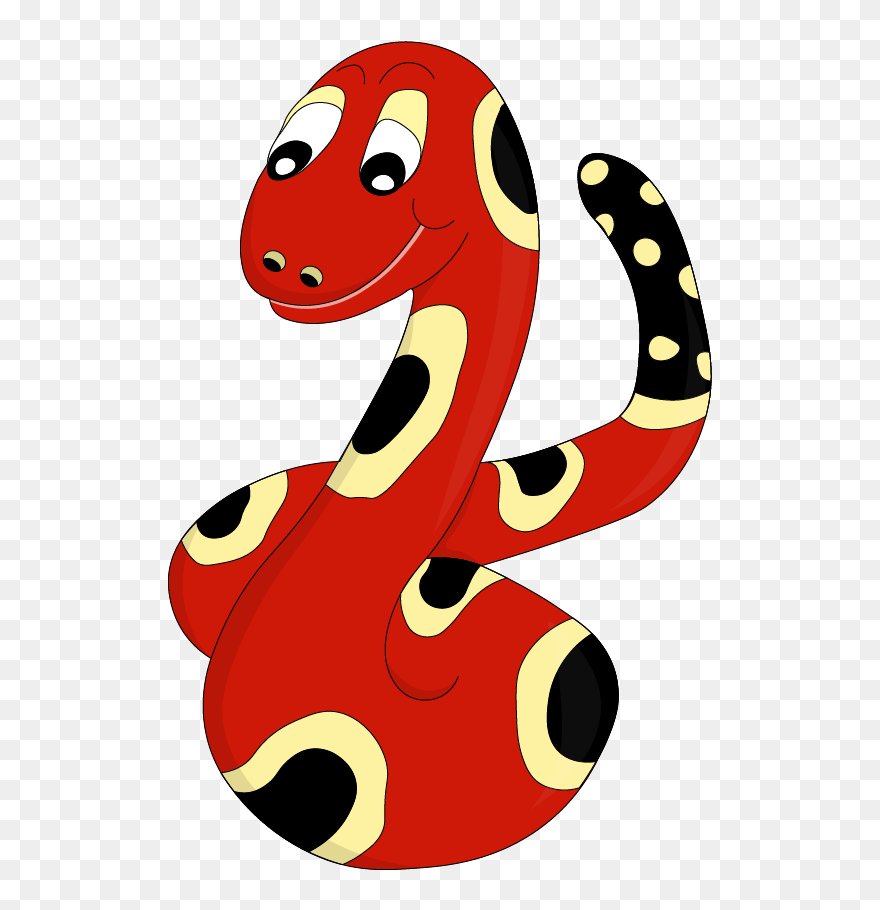